Προγραμμα αγωγησ υγειασ
ΜΑΣΤΙΧΑ: ΔΙΑΤΡΟΦΙΚΑ ΠΛΕΟΝΕΚΤΗΜΑΤΑ,
                 ΜΑΓΕΙΡΙΚΗ ΠΡΟΤΑΣΗ
[Speaker Notes: ΣΗΜΕΙΩΣΗ:
Για να αλλάξετε την εικόνα σε αυτή τη διαφάνεια, επιλέξτε την εικόνα και διαγράψτε τη. Στη συνέχεια, κάντε κλικ στο εικονίδιο "Εικόνες" στο σύμβολο κράτησης θέσης για να εισαγάγετε τη δική σας εικόνα.]
Υπευθυνοι καθηγητες: ΓΙΩΡΓΟς ΤΣΟΛΑΚΗς                            μαθητεσ: βωβου δημητρα                                              γεωργια παπαγεωργιου                                        ουτσα χαρουλα                                                                                                                                   κρετσου αγγελος
3ο ΓΕΛ ΝΕΑΣ ΙΩΝΙΑΣ 
ΣΧΟΛΙΚΟ ΕΤΟΣ: 2021-2022
ΜΑΣΤΙΧΑ ΧΙΟΥ
Τι είναι
Η διατροφική της αξία
Οι ευεργετικές της ιδιότητες για τον άνθρωπο
Άλλες χρήσεις της μαστίχας
Μαγειρική πρόταση
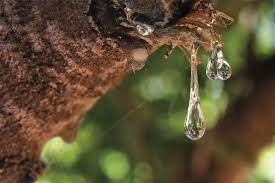 Τι είναι η μαστίχα Χίου;
Η μαστίχα Χίου είναι η ρητινώδης έκκριση του μαστιχόδεντρου. Πρόκειται για μια φυσική αρωματική ρητίνη που εκκρίνεται σε σχήμα δακρύων από τον κορμό και τα μεγάλα κλαδιά του μαστιχόδεντρου. 
Έχει χρώμα υπόλευκο-υποκίτρινο και είναι διαφανής έως ημιδιαφανής στην αρχή, ενώ όσο ωριμάζει αποκτά ένα πιο κιτρινωπό και αδιαφανές χρώμα.
Άλλα κομμάτια είναι μεγαλύτερα και άλλα μικρότερα. Τα μικρά κομμάτια της μαστίχας είναι πιο κατάλληλα για τρίψιμο σε σκόνη γιατί είναι πιο ξερά και τα μεγαλύτερα κομμάτια είναι πιο κατάλληλα για μάσημα γιατί είναι γενικώς πιο μαλακά.
Ποια η διατροφική αξία της μαστίχας
Η μαστίχα όπως φαίνεται είναι μια πυκνοθερμιδική τροφή. Όμως, δεν περιέχει καθόλου λιπαρά και αλάτι, ενώ είναι φτωχή η περιεκτικότητα της σε σάκχαρα. Αντίθετα, είναι πλούσια σε φυτικές ίνες και υδατάνθρακα!
Νο.08  Οι πολυφαινόλες της μαστίχας
Η ρητίνη της μαστίχας Χίου περιέχει αξιόλογες ποσότητες διαφόρων πολυφαινολών που σε συνδυασμό με τα υπόλοιπα συστατικά της αποκτά ευεργετικές για την υγεία ιδιότητες, οι κυριότερες από τις οποίες συνοψίζονται ως εξής:
Μειώνουν τα επίπεδα σακχάρου και χοληστερόλης στο αίμα
Προστασία επιθηλιακών κυττάρων του αναπνευστικού συστήματος
Αυξάνουν τα επίπεδα της HDL (καλή χοληστερόλη) και μειώνουν τα επίπεδα της LDL (κακή χοληστερόλη), μειώνοντας έτσι τον κίνδυνο εμφάνισης καρδιοπαθειών αλλά και ορισμένων μορφών καρκίνου
Αντικαρκινική δράση (στο παχύ έντερο, απόπτωση καρκινικών κυττάρων)
Αντιμικροβιακή και αντιβακτηριακή δράση
Αντιαλλεργικές ιδιότητες (παρεμπόδιση συσσώρευσης αιμοπεταλίων)
Άλλες χρήσεις της μαστίχας Χίου (1)
Αρωματοποιία: Το μαστιχέλαιο χρησιμοποιείται τόσο ως άρωμα όσο και ως σταθεροποιητής αρώματος.
Καλλυντικά: Στην παρασκευή καλλυντικών και αρωμάτων (κρέμες, λοσιόν, σαμπουάν).
Αισθητική: Το μαστιχέλαιο χρησιμοποιείται επίσης σε κρέμες προσώπου λόγω της ιδιότητας του να καθαρίζει το πρόσωπο και να του δίνει λαμπερότερο χρώμα. Επίσης χρησιμοποιείται με πολύ επιτυχία σε κρέμες χεριών, λοσιόν σώματος, αφρόλουτρα, σαπούνια κλπ.
Βιομηχανία: Στην υφαντουργία και βαμβακουργία χρησιμοποιείται ως σταθεροποιητής χρωμάτων για το κολλάρισμα των υφασμάτων και ειδικά των μεταξωτών.
Άλλες χρήσεις της μαστίχας Χίου (2)
Μαγειρική: Η Μαστίχα χρησιμοποιείται ως μπαχαρικό και προσδίδει ευχάριστο διακριτικό άρωμα σε πολλές συνταγές. Επιπλέον αποτελεί σημαντικό διαιτητικό συμπλήρωμα ιδιαίτερα σε περιπτώσεις έλλειψης ιχνοστοιχείων.
Ζαχαροπλαστική: Με ιδιαίτερη επιτυχία χρησιμοποιείται σε λουκούμια, μαστιχοκαραμέλες, μαστιχάτο, καθώς και σε πολλά γλυκά, ενώ είναι πασίγνωστα τα τσουρέκια / βασιλόπιτες με μαστίχα (Πολίτικη συνταγή).
Ποτοποιία: Η Μαστίχα χρησιμοποιείται ευρύτατα για την παρασκευή λικέρ και ούζου. Με την προσθήκη Μαστίχας το ποτό αποκτά το άρωμα της και επιπλέον περιορίζεται η βλαπτική επίδραση της αλκοόλης στο στομάχι.
Μαγειρική πρόταση: Φιλέτο κοτόπουλου σοτέ με μαστίχα
Υλικά:
4 φιλέτα κοτόπουλου κομμένα σε μικρά κομματάκια
1 κόκκινη πιπεριά ψιλοκομμένη
1 πράσινη πιπεριά ψιλοκομμένη
3 κρεμμυδάκια φρέσκα ψιλοκομμένα
1 σφηνάκι λευκό κρασί
2 σφηνάκια κρέμα γάλακτος
2 δάκρυα μαστίχας λιωμένα σε σκόνη
4 κουταλιές ελαιόλαδο
150 gr βρασμένο σπυρωτό ρύζι
αλάτι
φρεσκοτριμμένο πιπέρι
Εκτέλεση:
Αποβραδίς σε ένα ποτήρι προσθέτετε το ελαιόλαδο και την σκόνη της μαστίχας και ανακατεύετε καλά. (Αφήνετε αυτό το μίγμα όλο το βράδυ έτσι ώστε το λάδι να αποκτήσει τη γεύση της μαστίχας.)
Σ’ ένα μεγάλο τηγάνι ή ένα γουόκ προσθέτετε το μείγμα του ελαιόλαδου και της μαστίχας και ζεσταίνεται καλά.
Προσθέτετε τα κομματάκια του κοτόπουλου και σοτάρετε για 2 λεπτά. Προσθέτετε και τις πιπεριές τις ψιλοκομμένες και τα φρέσκα κρεμμυδάκια και χαμηλώνετε τη φωτιά.
Σβήνετε με λευκό κρασί.
Μαγειρεύετε σιγά-σιγά ανακατεύοντας με μια κουτάλα ξύλινη. Μετά από 6 λεπτά προσθέτετε το ρύζι και ανακατεύετε.
Προσθέτετε αλάτι και φρεσκοτριμμένο πιπέρι και τα σφηνάκια της κρέμας γάλακτος.
Σερβίρετε σε ατομικά πιάτα και πασπαλίζετε με τυρί τριμμένο.
Βιβλιογραφία
https://www.mednutrition.gr/portal/efarmoges/leksiko-diatrofis/16466-mastixa-xiou
https://www.iatronet.gr/diatrofi/trofima-rofimata/article/6879/o-rolos-tis-mastixas-xioy-stin-ygeia.html
https://mastic.gr/el/odigies-chrisis-fysikis-mastichas/#
https://mastic.gr/el/masticha-info/mastic-uses-and-properties/
https://www.vita4you.gr/blog-vita4you/el/item/masticha-chioy-gnoriste-ta-ofeli-tis.html
https://mastic.gr/el/mageiriki-syntages-fagita-masticha-chioy/fileto-kotopoyloy-sote-masticha/
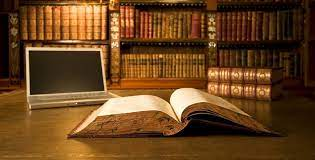